Astronaut Keep Fit
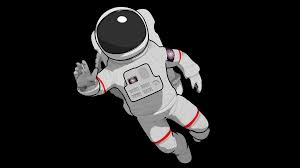 Nod your head.
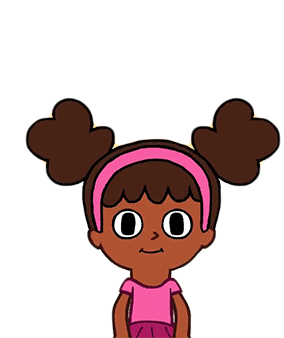 Swing your hips.
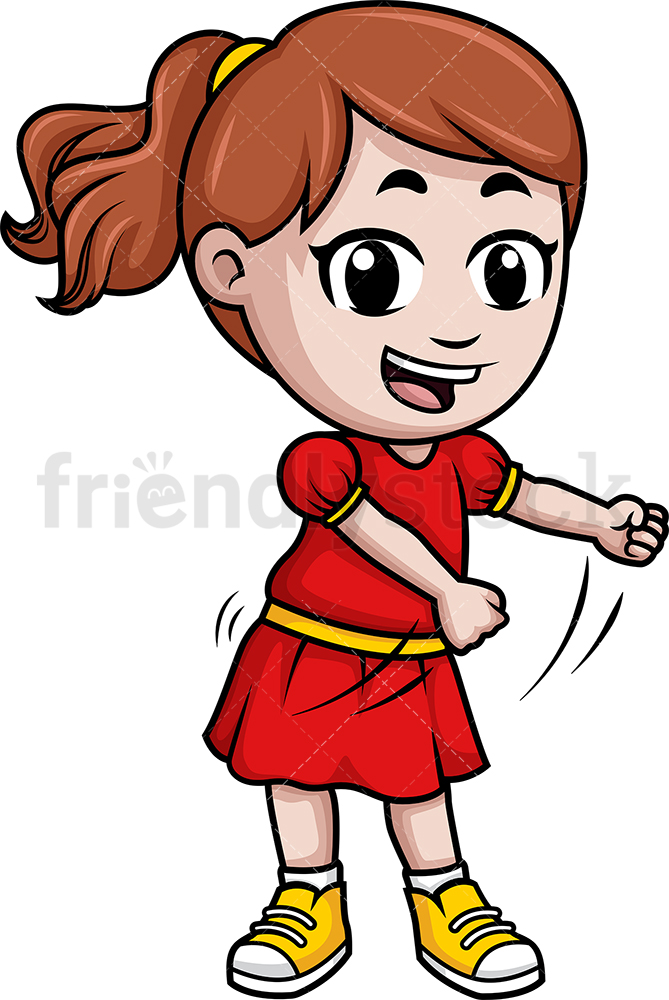 Jump up and down.
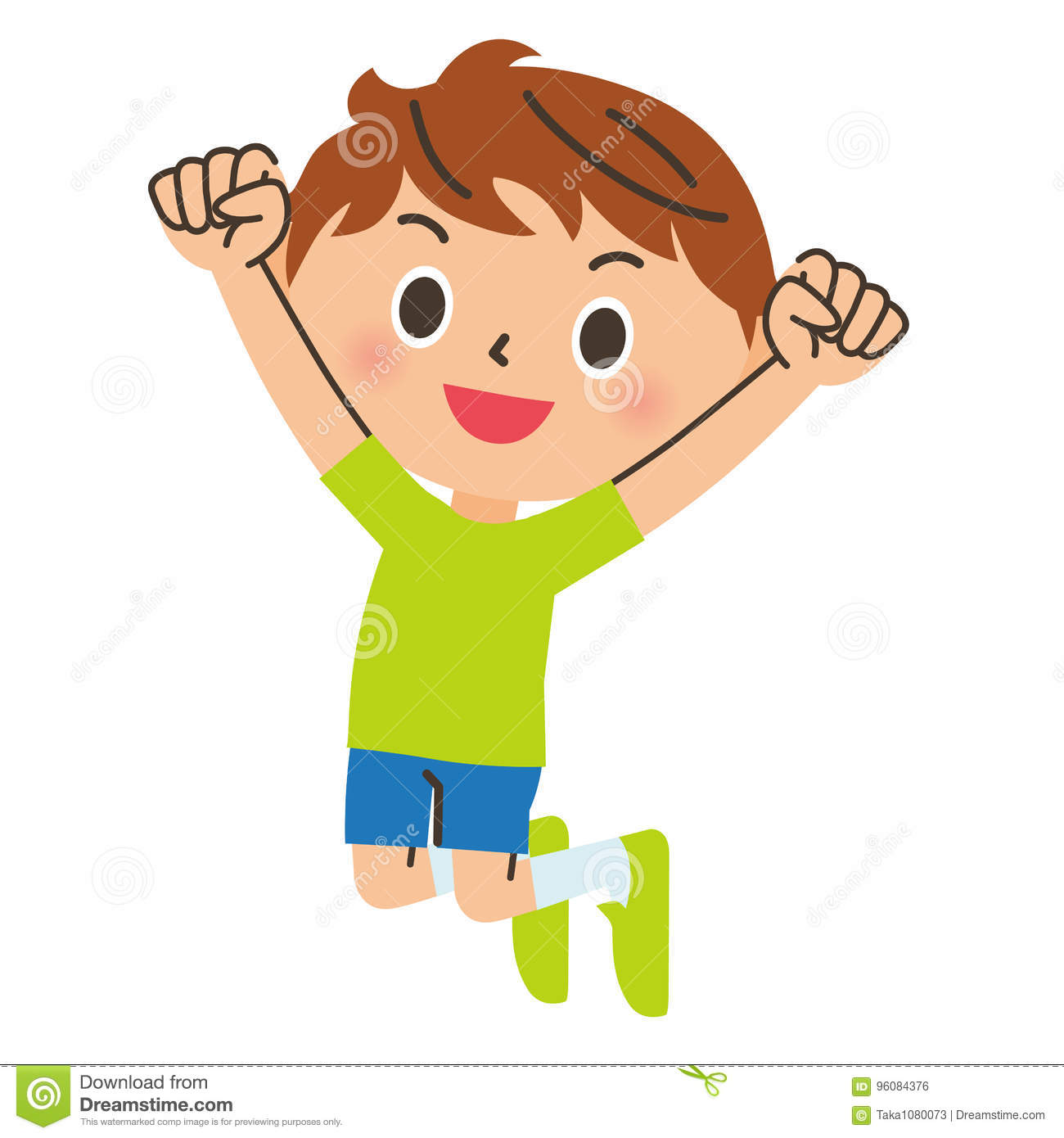 Jog on the spot.
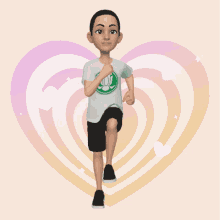